350
Seguidos
250
Publicaciones
520
Seguidores
Clase 3° A
El mejor cole
La mejor clase del mundo con los alumnos y las alumnas  más divertidas
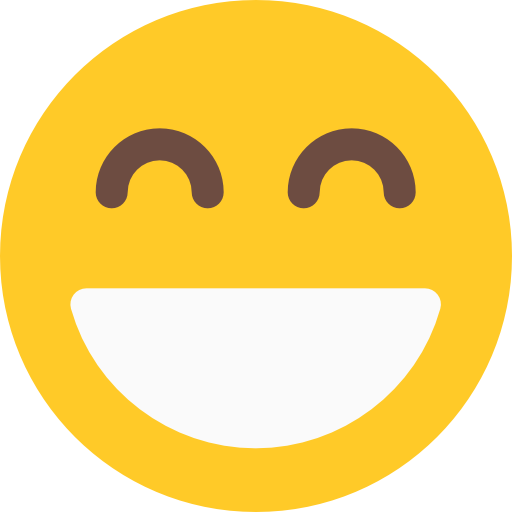 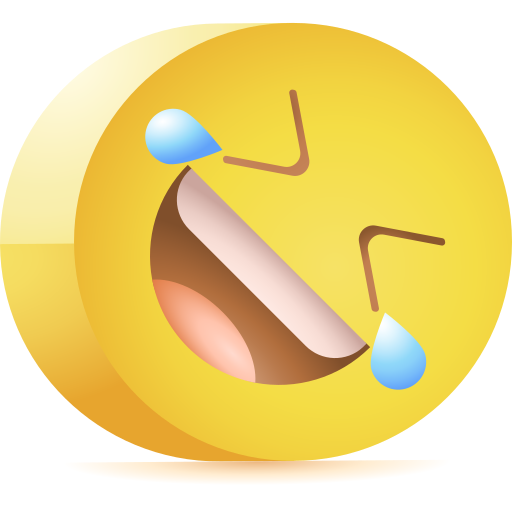 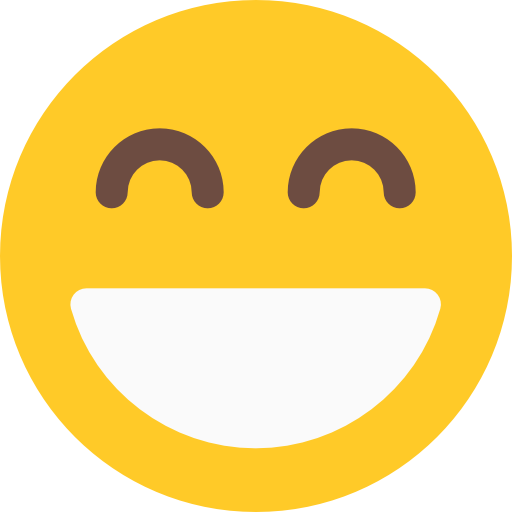 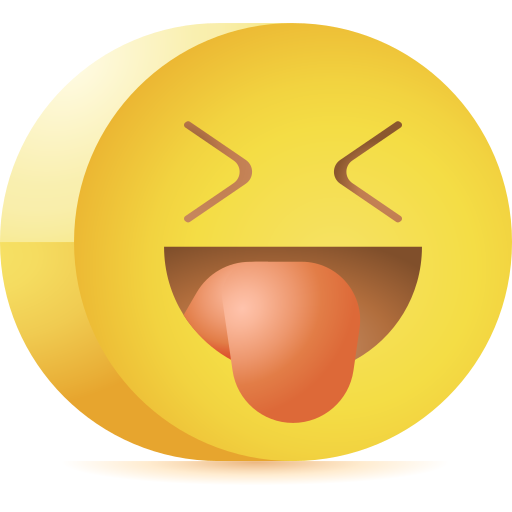 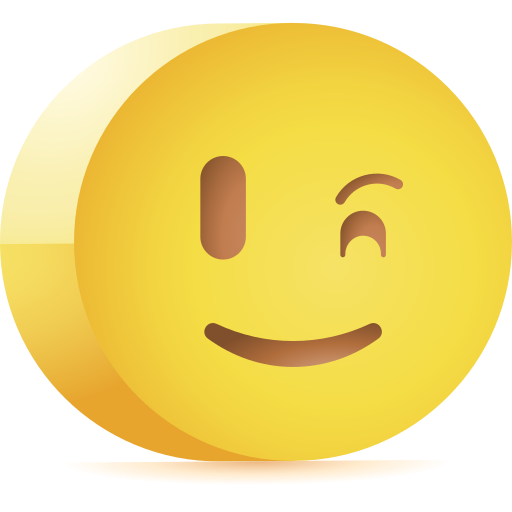 Mejores momentos
Nuestras tonterías
Momentos divertidos
Excursiones
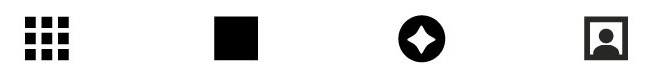 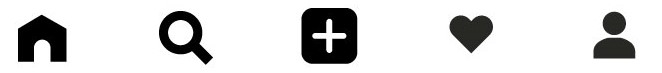 Clase 3° A
El mejor cole
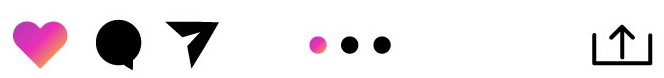 Le gusta a 3550  personas
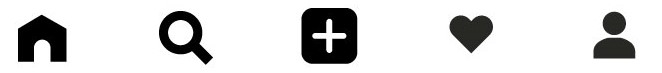